Актуальные учебные программы для подготовки работников с учетом специфики производства, влияющие на безопасность труда.
Любовь Шарипова
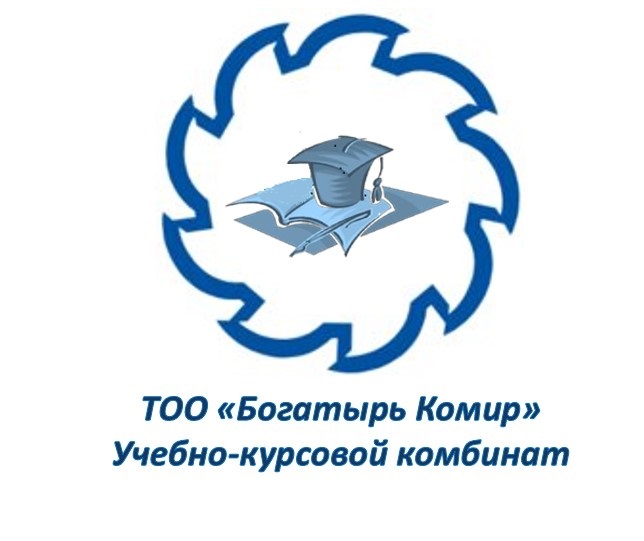 В основе построения корпоративной системы обучения заложена концепция  обучения и развития  персонала как неотъемлемой части производственной  процесса.
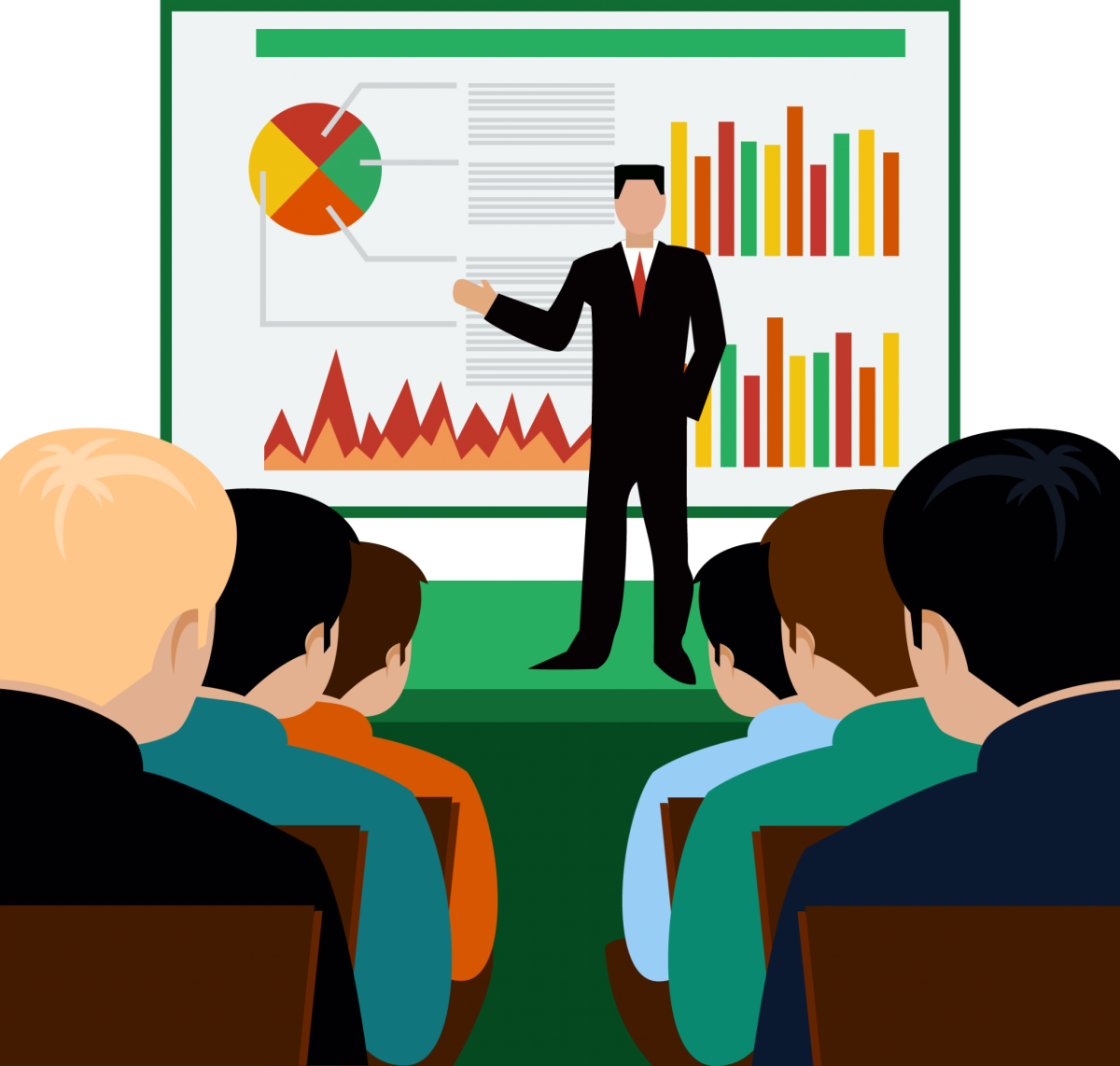 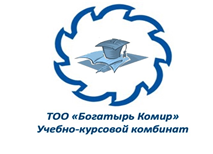 Основные принципы построения корпоративной системы обучения ТОО «Богатырь Комир»
«Интеграционный принцип» -  распространение знаний на другие уровни через сеть учебных мероприятий, организованных внутри организации, с участием    руководителей, главных специалистов, высококвалифицированных работников).
«Конструктивный принцип» - определение эффективности (продуктивности) учебных мероприятий,  ориентированной на результат через личный вклад работника в развитие   бизнес-процессов организации.
«ПРА» (планируй - реализуй - анализируй) –спиралевидное движение  и переход с одного этапа на другой
« Внедрение «Живых программ» - содержание программ отражает изменения технологий, модернизации производства (ввод новой техники)
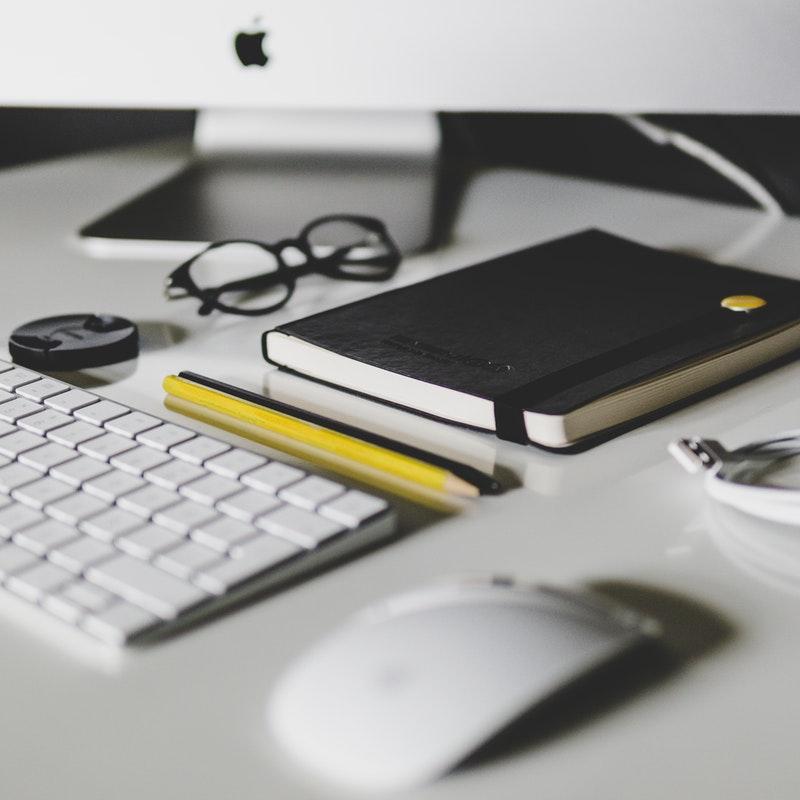 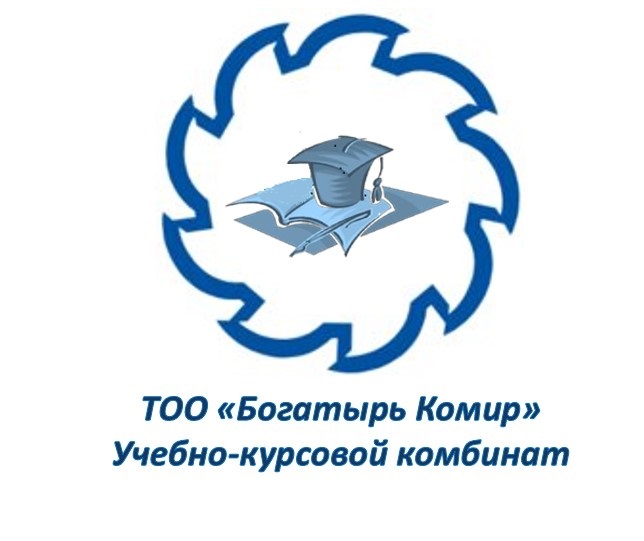 Система обучения ТОО «Богатырь Комир»
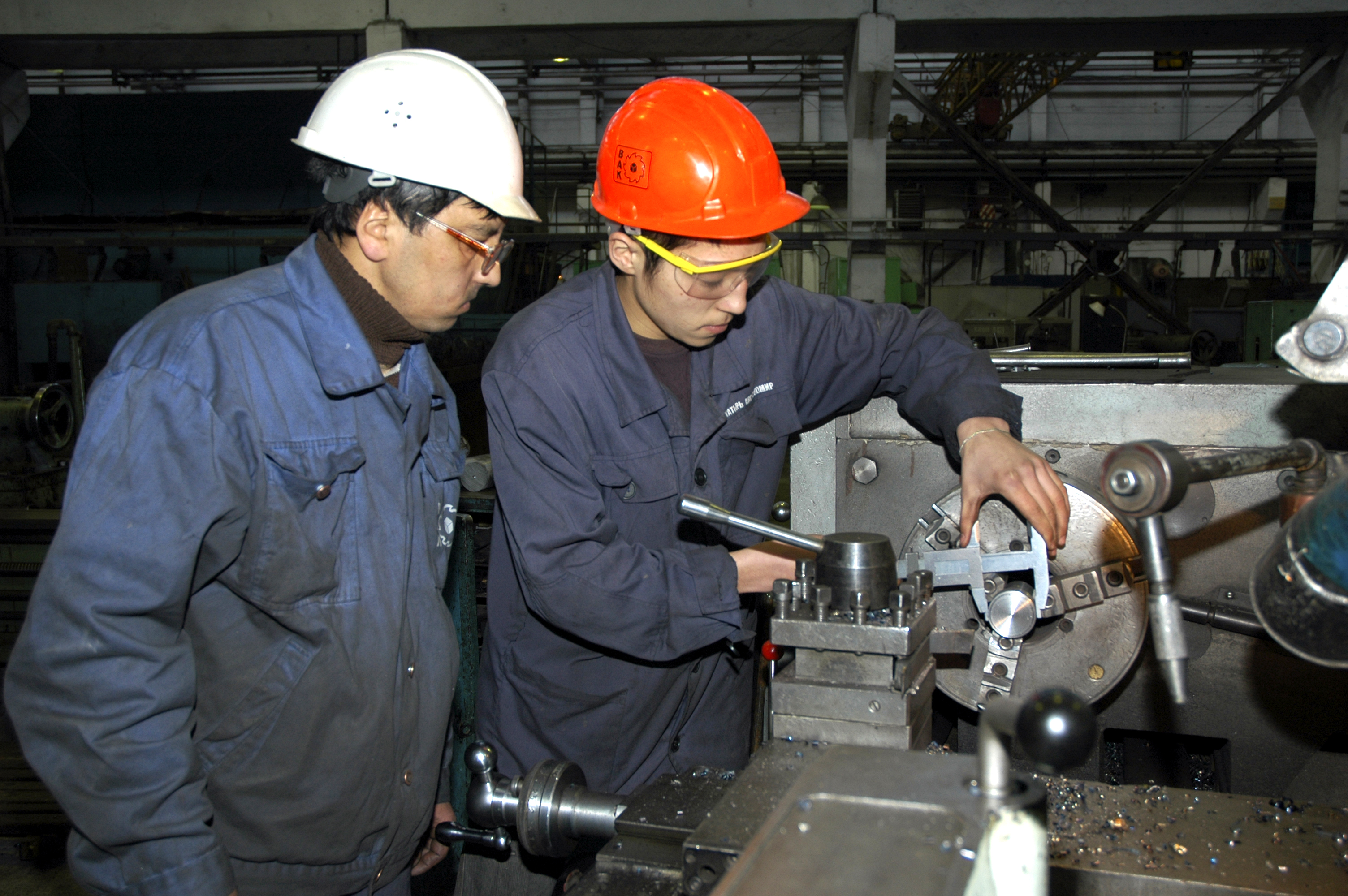 Модуль 1.  Профессиональное  обучение по рабочим профессиям  начального уровня
Модуль 2. Развитие профессиональных компетенций  работников  в процессе трудовой деятельности (формула непрерывности обучения) 
Модуль 3. Обучение работников, регламентированное требованиями законодательных и нормативных актов РК
Модуль 4. Социальное партнерство с организациями технического и профессионального образования
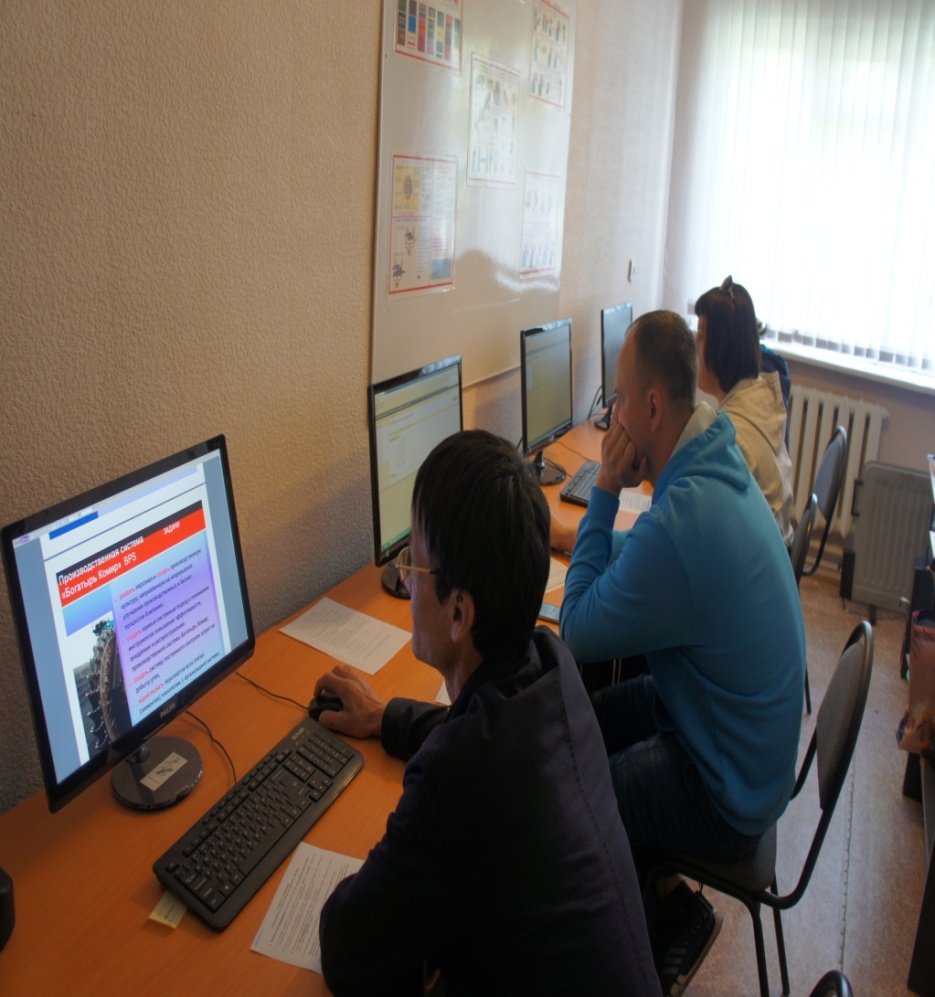 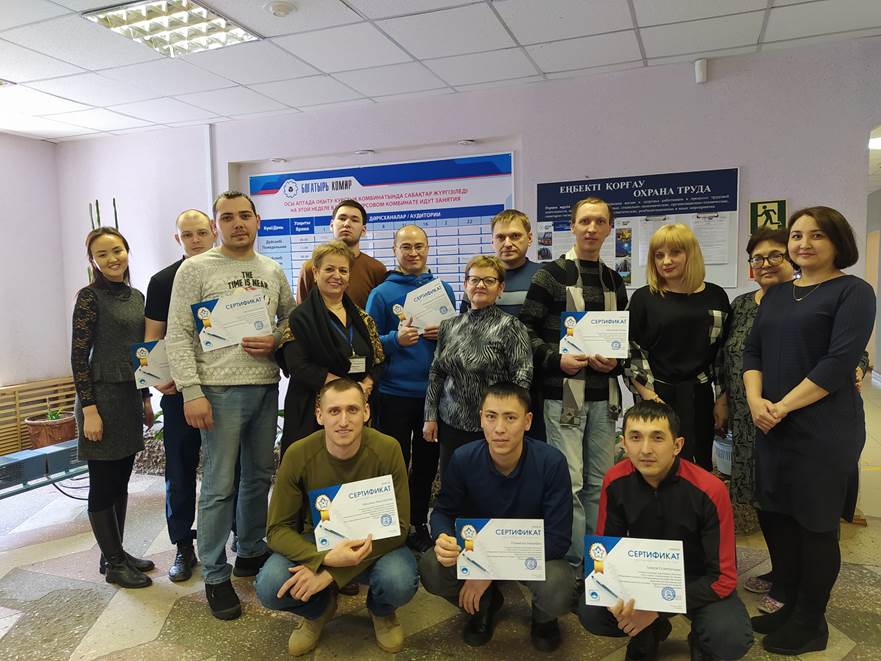 Нормы, определяющие порядок функционирования  
каждого модуля (планирование, управление и мониторинг учебного проекта, в том числе и функциональные обязанности  субъектов учебных процессов)
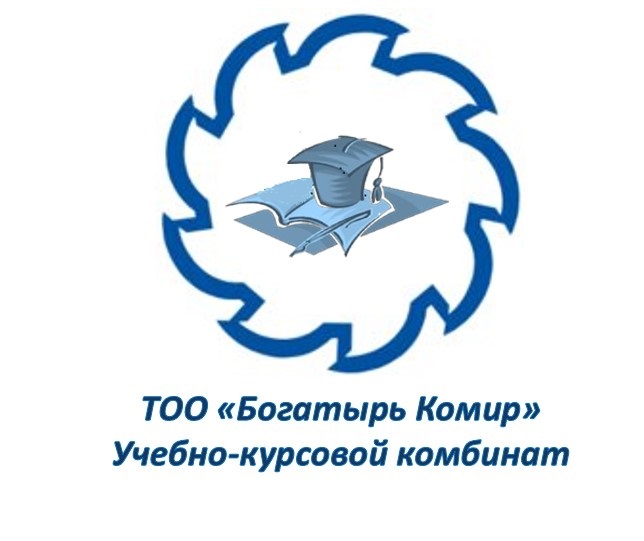 Активность работников в подготовке и развитии персонала  предприятия
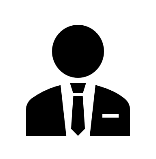 Руководитель управления персоналом
Технический директор (главный инженер)
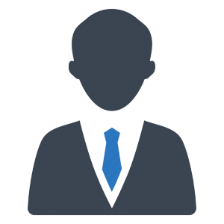 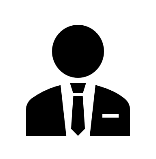 Руководитель структурного подразделения
- участвует в заседании Методического совета при рассмотрении вопросов перспективного развития, внедрения новой техники (изменения технологии), модернизации производства;
- участвует в работе квалификационных комиссий
- определяет потребность в обучении;
-обеспечивает контроль  за производственным обучением на рабочем месте;
 - участвует в работе    квалификационных, экзаменационных комиссиях
- участвует в  разработке планов обучения (замещение высококвалифицированных сотрудников)
👦
Высококвалифицированные работники (рабочие)- инструктор производственного обучения
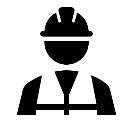 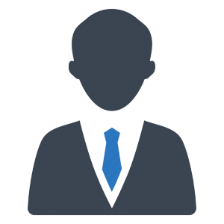 Главный специалист
участвует:  
- в заседании Методического Совета;
- в проведении семинаров, лекций;
- - в работе    квалификационных, экзаменационных комиссий
-  Проводит производственное  обучение (теоретические консультации на рабочей площадке (в том числе участвует в проведении практических испытаний)
Honest
Strategic
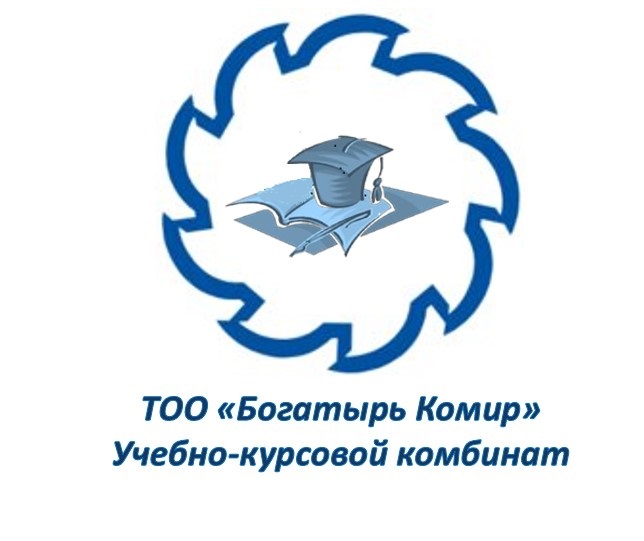 Роль УКК при внедрении  уникального проекта: «Циклично-поточная технология  ТОО «Богатырь «Комир»
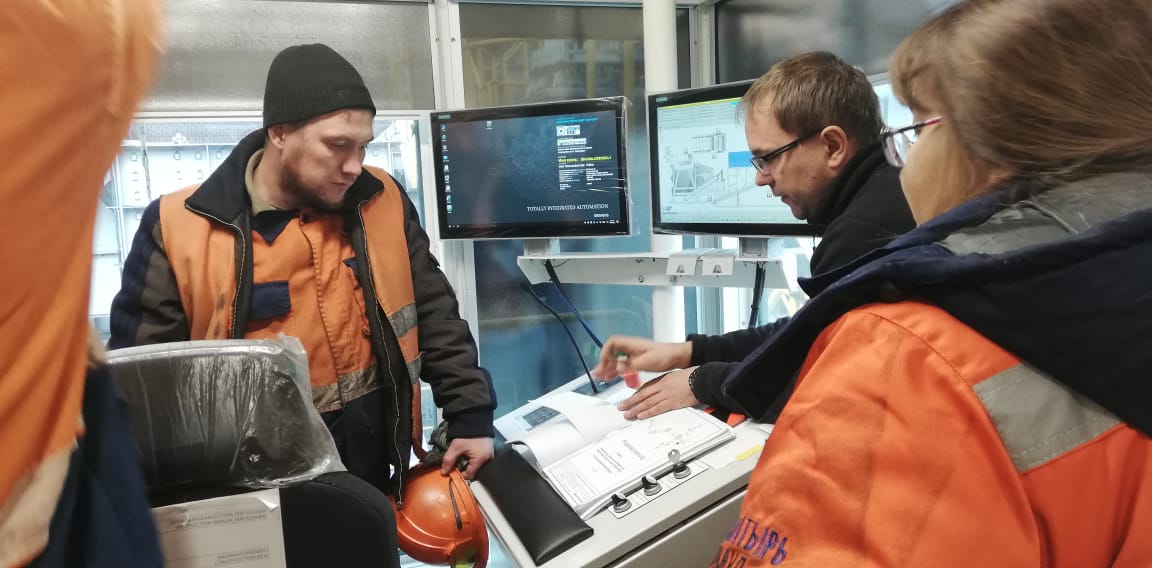 1. Разработка, совместно с  главными техническим специалистами Товарищества:
Программы  обучения и развития работников для циклично-поточной технологии  ( концепция, мероприятия); 
Учебных программ переподготовки (целевого обучения) , методических пособий,  инструкций, перечней вопросов,  учебных кейсов (для размещения в системе дистанционного обучения).
2.  Создание экспериментальной рабочей группы для изучения конструктивных особенностей  и правил безопасной эксплуатации оборудования и приобретение практического опыта.
3. Организация процессов обучения (с участием  тренера, обладающего опытом работы на аналогичном оборудовании, с представителями компании Actemium BEA GmbH, KUKLA, Vollert)
4. Определение готовности  эксплуатационного  и ремонтного персонала к выполнение работ ( с участием  главных специалистов Товарищества, представителей  Поставщиков оборудования).
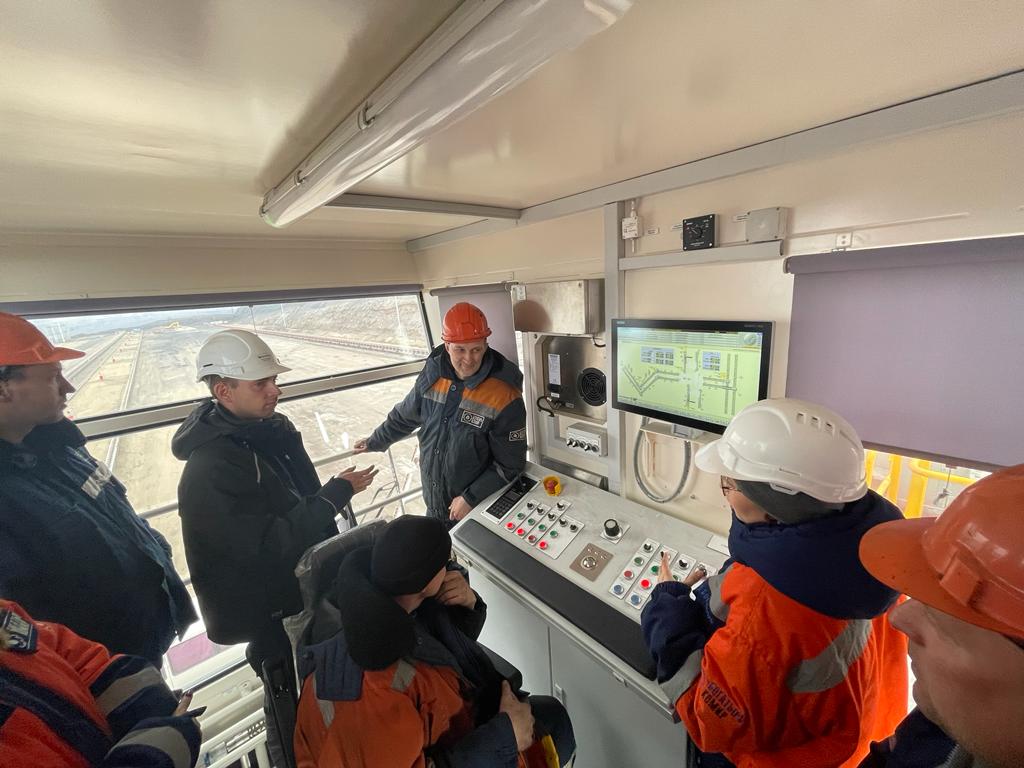 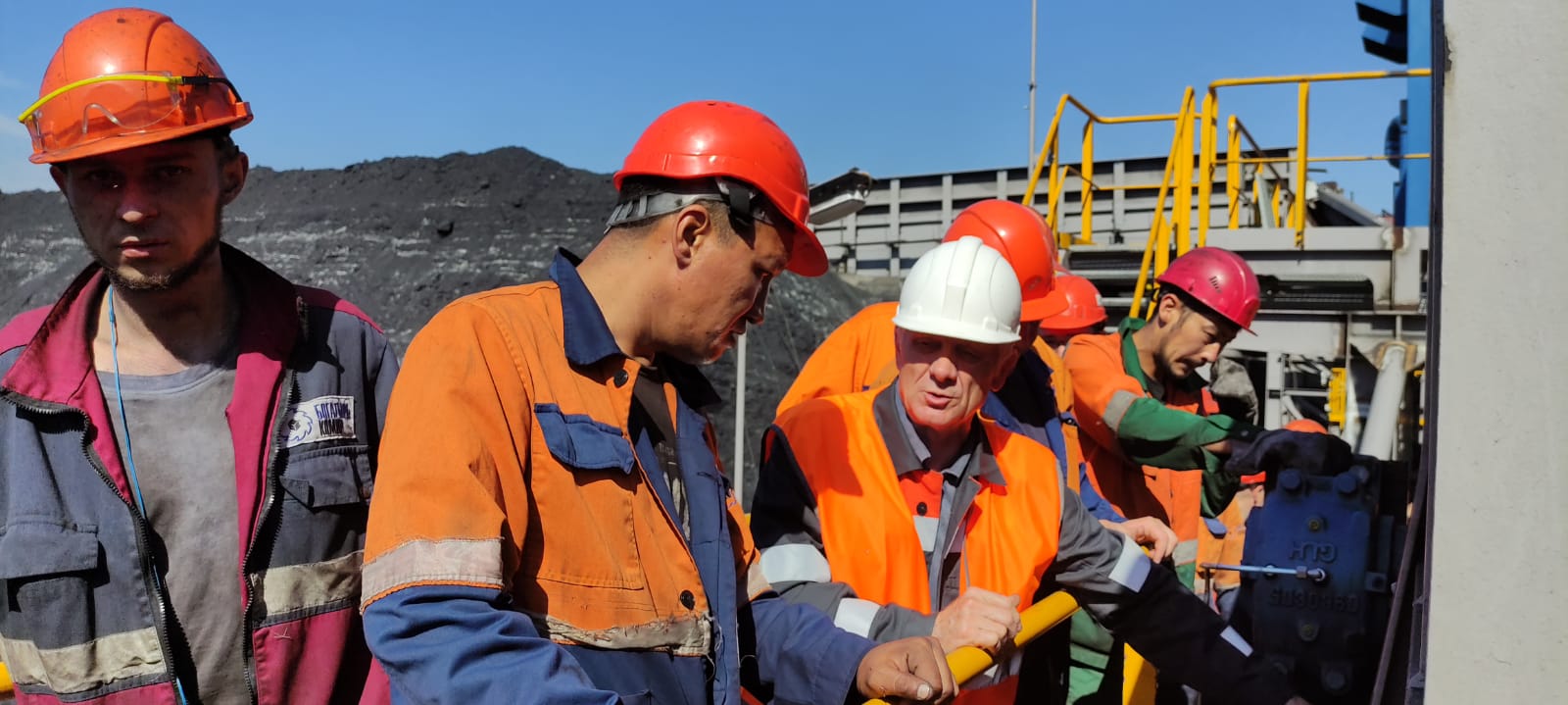 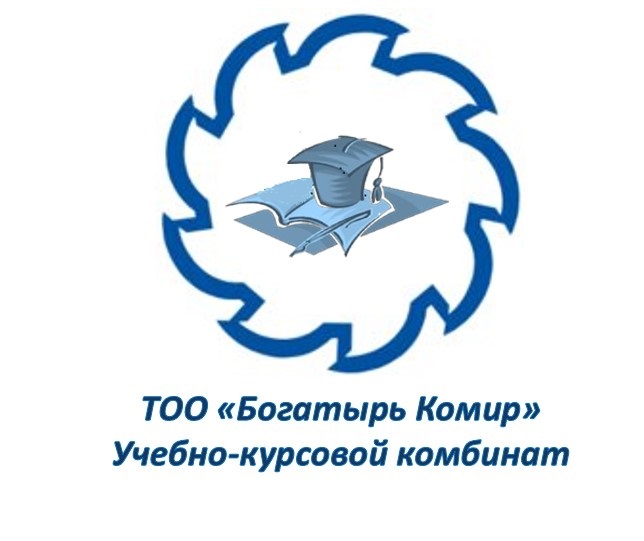 Реестр компетенций
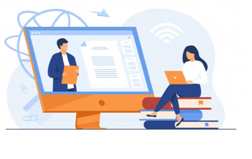 Профессиональные требования:
-158 наименований  рабочих профессий;
- 23 наименования должностей руководителей, специалистов, служащих
Специальные требования( с учетом специфики производства)
РЕЕСТР КОМПЕТЕНЦИЙ (пример)
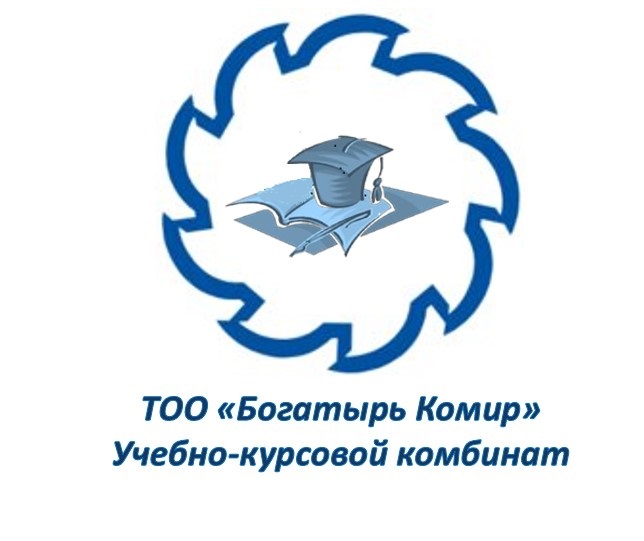 Схема применения  Реестра компетенций (при трудоустройстве):
Шаг 3. Оценка  результативности  работника (заключение лица, ответственного за обеспечение безопасности в структурном подразделении  «о готовности работника к качественному и безопасному ведению работ в соответствии с установленными требованиями»)
1 шаг: Определение несоответствий к установленным требованиям
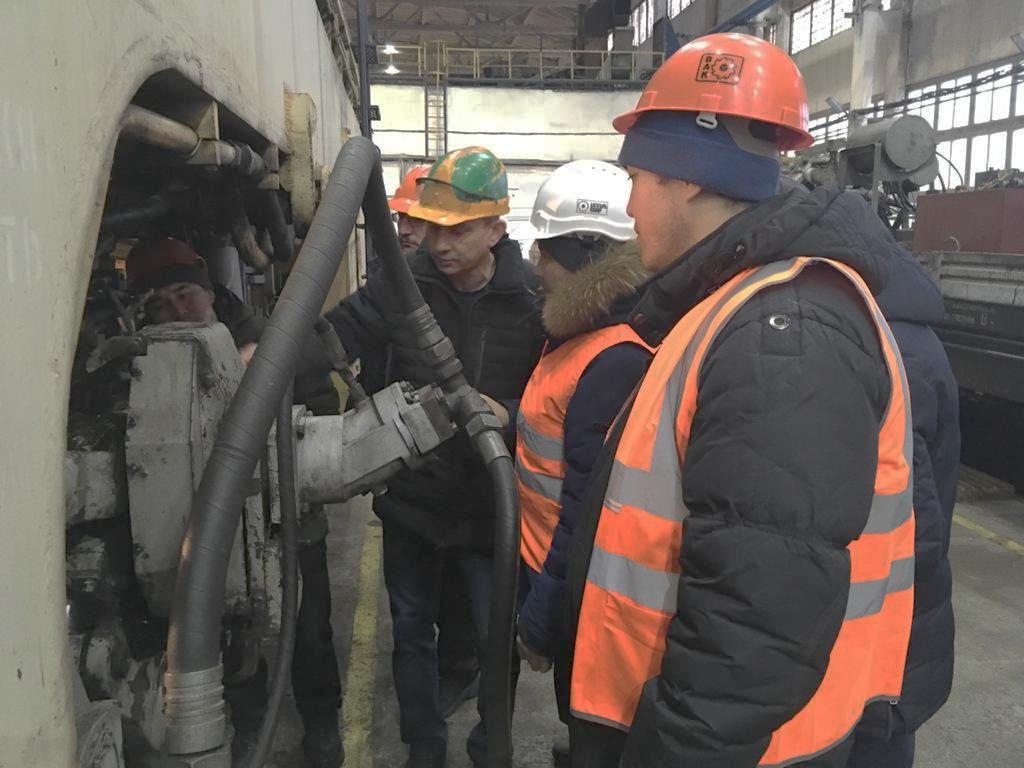 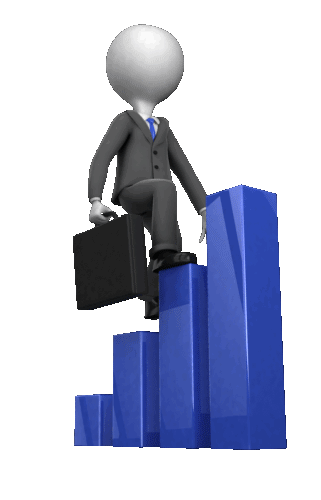 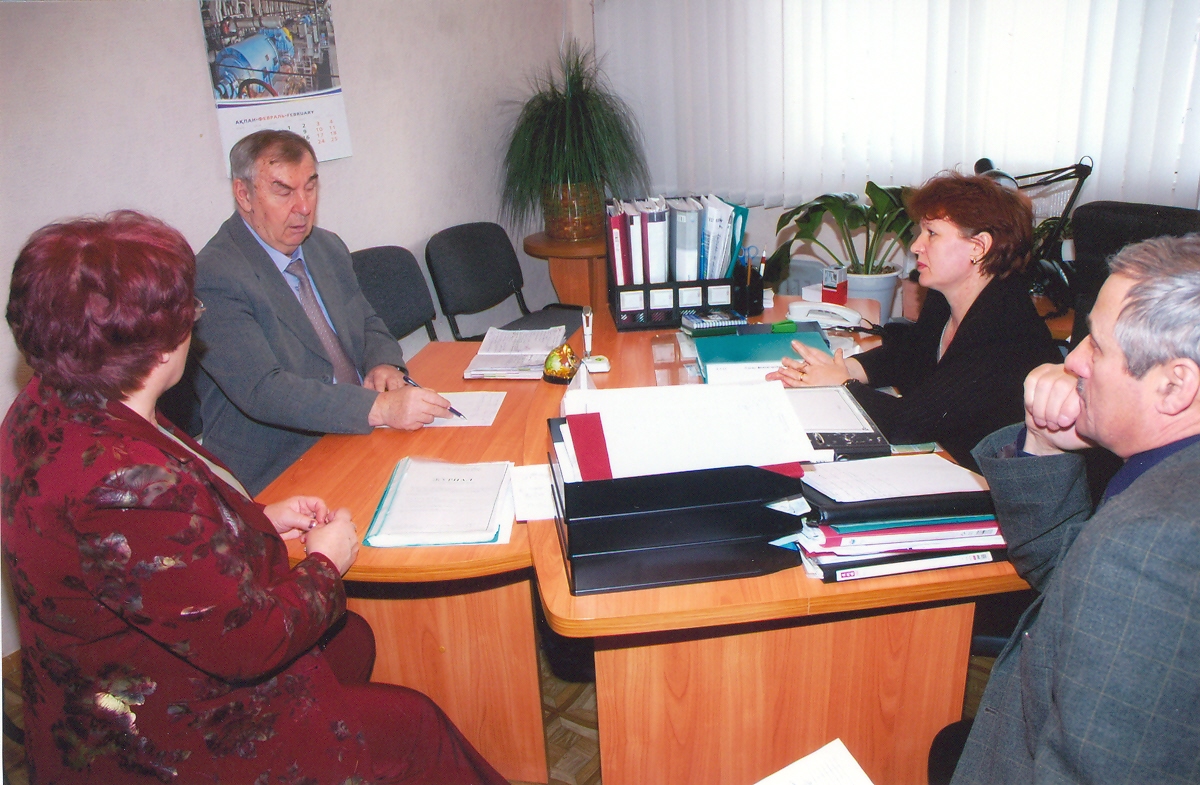 Шаг 4.  Первичная проверка знаний (практические и теоретические испытания (заседания квалификационных и экзаменационных комиссий)
Шаг 2: Составление, реализация индивидуального плана обучения работника,  подбор учебных программ, в том числе и производственных тренингов
Honest
Strategic
Схема применения  Реестра компетенций ( в процессе трудовой деятельности)
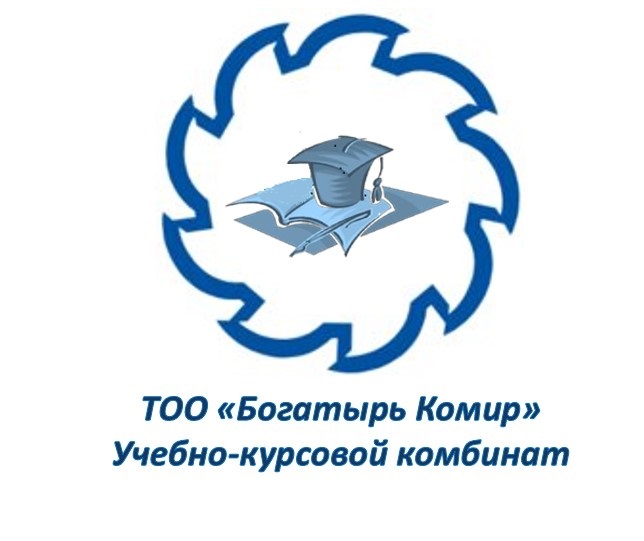 Шаг 3: Оценка результативности  и заключение лица, ответственного за обеспечение безопасности (ментора)  «О приобретении соответствующих навыков  качественного и безопасного ведения работ в соответствии с установленными требованиями»
1 шаг:  Определение дополнительной подготовки  и развития работников
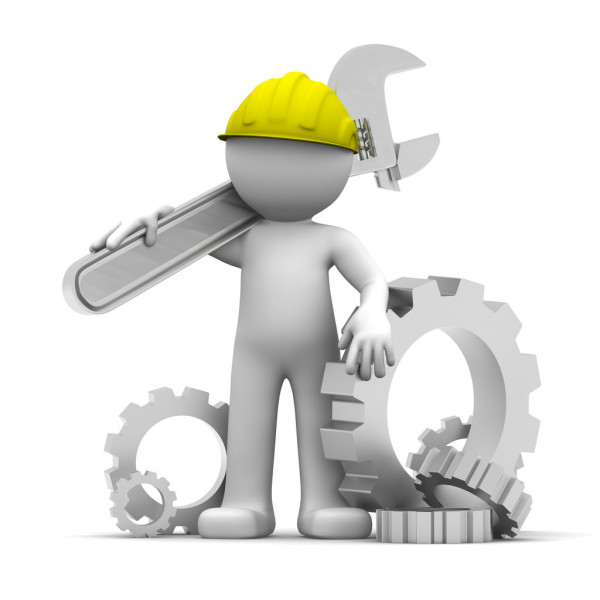 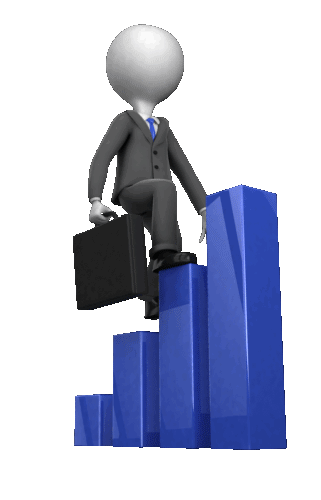 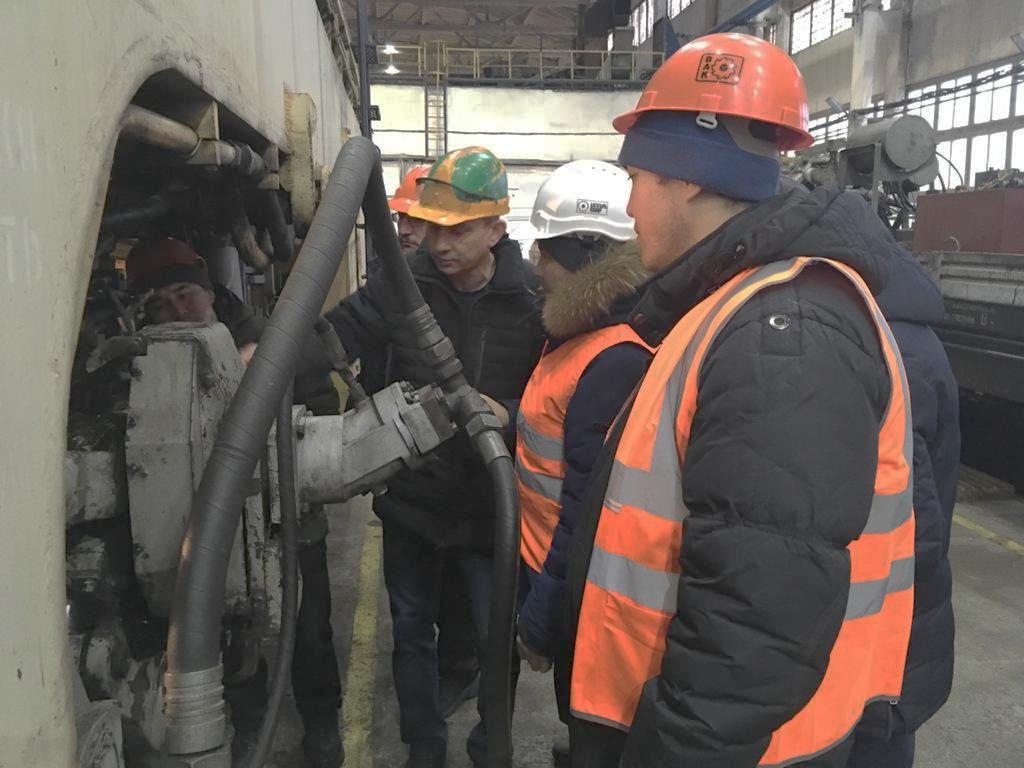 Шаг 4. 
Практические и теоретические испытания (заседания аттестационных,  квалификационных и экзаменационных комиссий) 
направление в Методический совет информации о  дополнительных учебных программ по профессии (должности) в конкретном структурном подразделении
Шаг 2: Составление индивидуального плана (в том числе и по горизонтальному продвижению сотрудников Жас –Талап, Өрлеу), подбор  и реализация учебных программ (в том числе производственных тренингов) :
Honest
Strategic
Схема применения  Реестра компетенций  при периодическом обучении по безопасности и охране труда, электробезопасности, промышленной и пожарной безопасности)
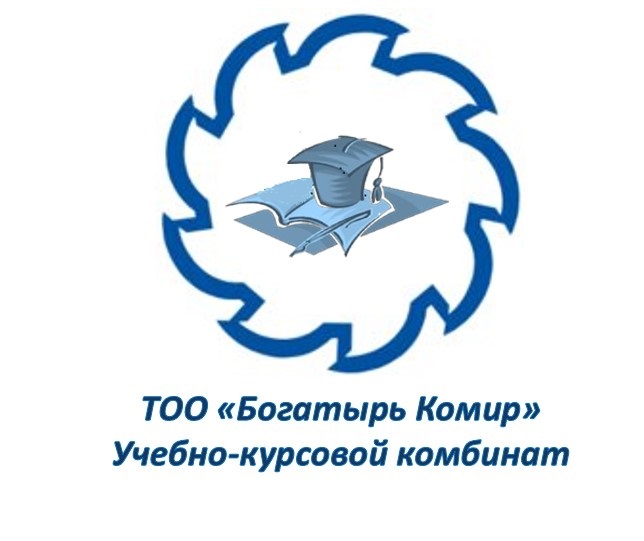 Шаг 3. Оценка результативности  при проведении тренингов на рабочем месте
1 шаг:  Разработка кейса с  набором   учебных программ (плана –трансформера) периодического обучения, с учетом технологического процесса, требований, правил безопасного выполнения работ   в  конкретном подразделении.
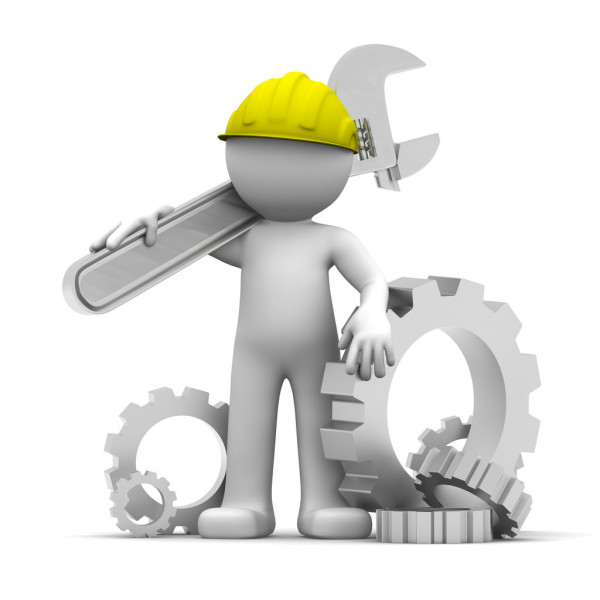 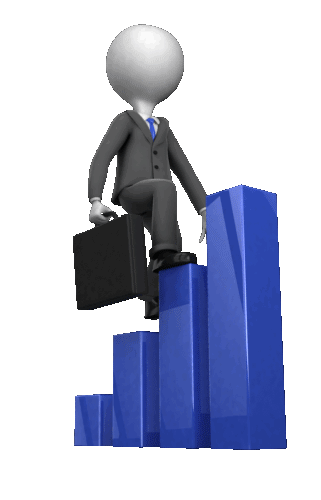 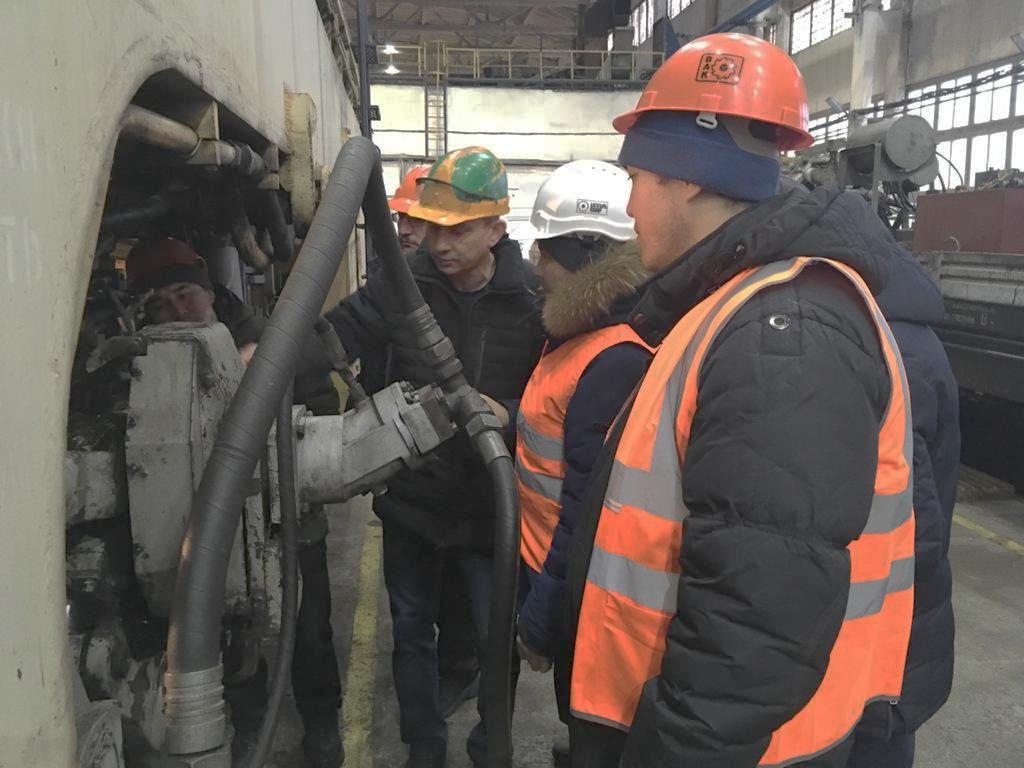 Шаг 4. Комплексное тестирование  с учетом всех видов работ (требований).
Шаг 2:  Реализация  учебных программ 
(в том числе  производственных тренингов)
Honest
Strategic
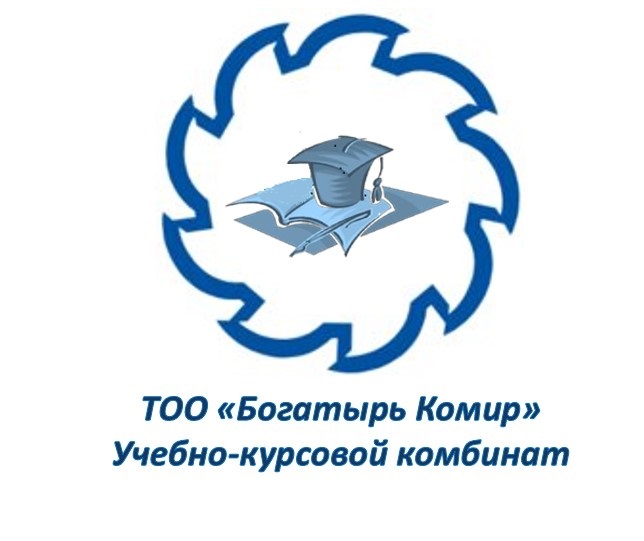 Разработка учебных программ и плана-трансформера  для  периодического обучения по безопасности и охране труда, электробезопасности промышленной и пожарной безопасности по профессии машинист экскаватора:
Базовая программа по  безопасности и охране труда: 
права и обязанности работника и работодателя, КПВО, БМТ, работа  на высоте, оказание
 доврачебной  помощи, расследование и учет несчастных случаев,  идентификация  опасности 
 и  риск- ориентированное мышление, лидерский аудит в области безопасности 
и охраны труда  и т.д.
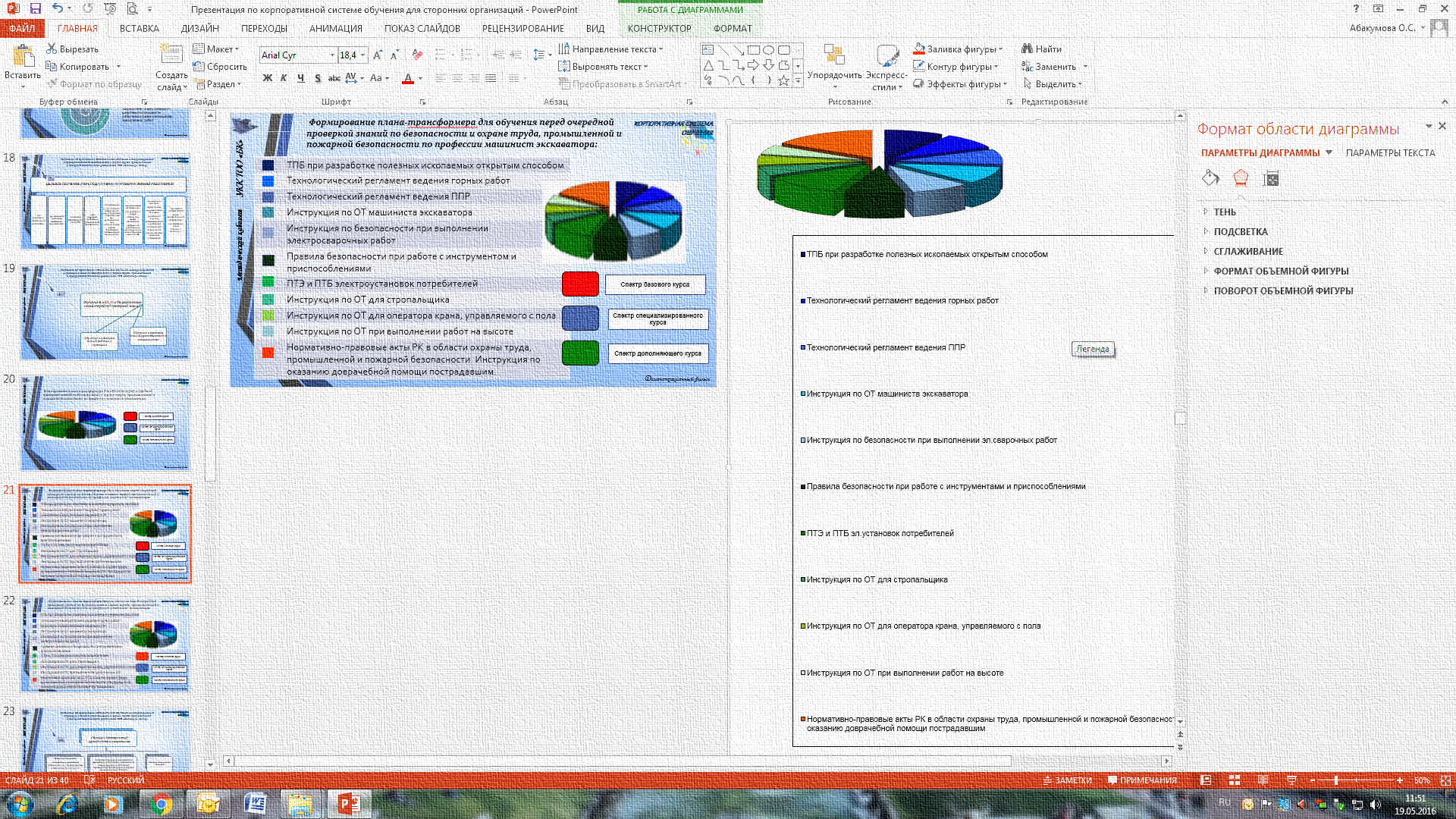 Программа  подготовки в области промышленной безопасности в объеме:
Правил ОПБ ОПО, ведущих горные и геологоразведочные работ 
(технологические регламенты), ознакомление с электроснабжением горной машины , 
перемещение в карьере и т.д.
-ППБ при эксплуатации грузоподъемных  механизмов ( стропальные работы, рабочий люльки 
подъемника, управление консольными кранами)
Электробезопасность в объеме 4 квалификационной группы допуска 
по электробезопасности, верхолазные работы , работа с электроинструментом 1.2 
класса
Пожарно-технический минимум ( при выполнение огнеопасных работ)
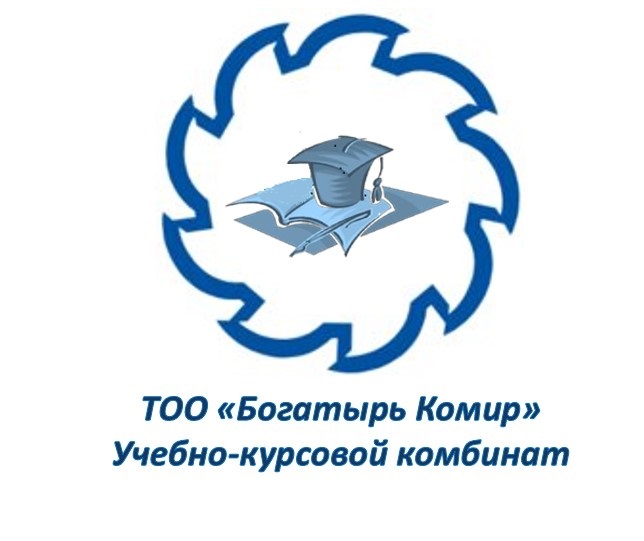 13
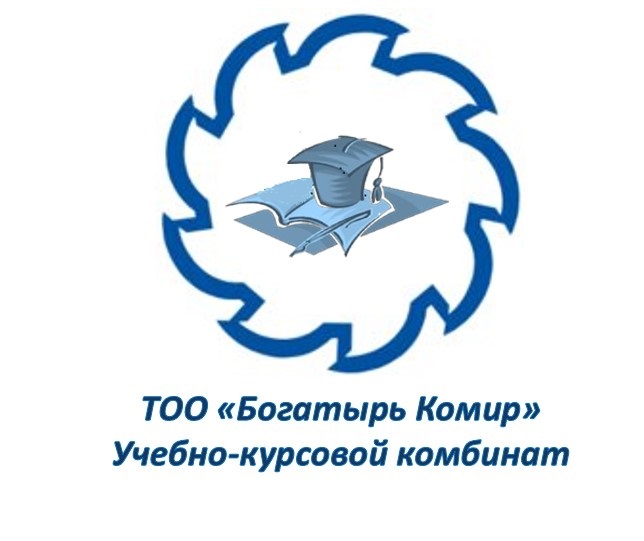 Вызов 2023 года
Разработать  и внедрить дополнительные инструменты 
(программы, методики), позволяющие: 
 
трансформировать   знания в навыки на рабочем месте; 

развивать мышление  работников по определению рисков на рабочем месте;

вовлекать  в процесс обучения  работников Товарищества.
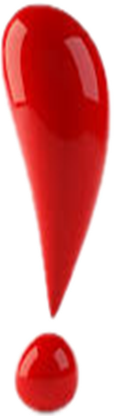 Оқу-курстық комбинаты   Учебно-курсовой комбинат
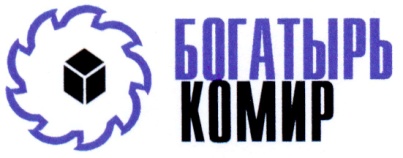 СПАСИБО  ЗА ВНИМАНИЕ !
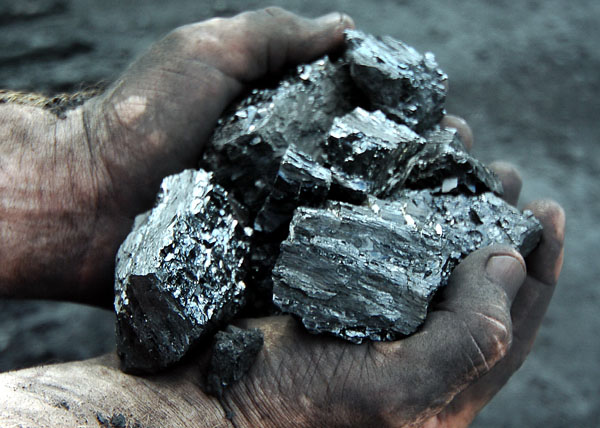